USSGL Account Ballot Items & 
Upcoming Projects
USSGL Board Meeting May 3, 2023
Agenda
Fiscal Year 2023 Ballot Items

Fiscal Year 2024 Ballot items

USSGL Scenarios

USSGL Working Groups

USSGL Issues Resolution

Updates on Information provided at April IRC meeting
Fiscal Year 2023 Ballot Items - Modifications
111000 Undeposited Collections
This account is used to record the amount of collections on hand/in transit for deposit, not yet deposited within the same accounting period deposited but not confirmed, and deposits confirmed but not yet recorded in a Treasury Account Symbol in CARS.  This account does not close at year-end
Justification:  Align the USSGL Definition with OMB Circular No. A-136, Section II.3.2.3 – Assets.
Fiscal Year 2024 Ballot items - Additions
439403 Anticipated Receipts Unavailable for Obligation Upon Collection
Definition: This account is used to record the anticipated receipts that, immediately upon collection, are not available for obligation but for investment.
Justification: This account is needed to anticipate receipts that are not immediately available for obligation upon collection but are available for investment.
490110 Reinstated Delivered Orders – Obligations, Unpaid
Definition:  This account is used to reinstate the amount accrued or due for: (1) services performed by employees, contractors, vendors, carriers, grantees, lessors, and other government funds; (2) goods and tangible property received; (3) programs for which no current service performance is required such as annuities, insurance claims, benefits payments, loans, etc.  This USSGL account is only applicable to budget object class 41.
Justification:  For situations where there is a downward adjustment of a prior year unpaid obligation and an outstanding valid obligation, USSGL account 490110 reestablishes the delivered order, unpaid obligation.  Like USSGL account 480110, this USSGL account is only applicable to budget object class 41.  There will be a GTAS validation to enforce this.
Fiscal Year 2024 Ballot items - Additions
593900 Contra Revenue for Lessor Lease Revenue
 -   Definition: This account is used to record the amount reflecting a reduction in revenue received when realization is not expected.  Amounts recorded are based on adjustments, allowances, and refunds in which revenue is earned.  Provisions for credit losses on lease revenue estimated in USSGL 193900 “Allowance for Loss on Lease Receivable” also are recorded in this account.
 -  Justification: Provide contra-revenue account for Lessor Revenue, which will include the Allowance for Loss on Lease Receivable and other revenue adjustments.
Fiscal Year 2024 Ballot items - Modifications
259000 – Other Debt
Definition:  This account is used to record all other forms of U.S. Federal Government obligations, secured and unsecured, not otherwise classified in another USSGL account. This account excludes appropriated debt and repayable advances, but includes the liability for contracts that transfer ownership of an underlying asset and are treated as a financed asset purchase per SFFAS 54, Par. 25. This account does not close at year-end.
Justification:  Provide guidance for the recognition of the liability incurred for a financed asset purchase transaction, from lease contracts that transfer ownership of the underlying asset per SFFAS 54, Par. 25.
Fiscal Year 2024 Ballot items - Modifications
480110 – Reinstated Undelivered Orders – Obligations, Unpaid
Definition:  This account is used to reinstate the amount of goods and/or services ordered, which have not been actually or constructively received and for which amounts have not been prepaid or advanced. This USSGL account is only applicable to budget object class 41.
Justification:  Added a sentence to make sure agencies understand that USSGL account 480110 is only applicable to budget object class 41.
Fiscal Year 2024 Ballot items - Modifications
693000 – Lessee Lease Expense
Definition:  This account is used to record the amount of expenses incurred from (1) Short-term lease payments paid by a lessee to the lessor based on the provisions of the lease contract; (2) Intragovernmental lease expenses paid by a lessee to the lessor, including lease-related operating costs (maintenance, utilities, taxes, etc.,) paid to a lessor based on the provisions of the lease agreement; and (3) Variable payments based on future performance of the lessee or usage of the underlying asset in leases other than short-term, intragovernmental, and lease contracts that transfer ownership.  For certain variable payments included in the lessee lease liability rather than expense, see SFFAS 54, Pars. 41.  (Note: lease-related operating costs (maintenance, utilities, taxes, etc.,) NOT paid to a lessor should be included in SGL 610000 rather than 693000.)
Justification:  To clarify the use of the Lessee Lease Expense account for Intragovernmental Lease Disclosures is only for expenses paid to the lessor, per SFFAS 54, Par. 27.
USSGL Scenarios
Coordinating with OMB to address budgetary guidance
Authority Temporarily Precluded from Obligation
Receipts Not Available for Obligation Upon Collection 
Advance Appropriation
Appropriation Transfers
Transfer of Prior Year Balances
Congressional Deferral
Leases –Intragovernmental
Leases – Short Term
Leases – RTU (Budgetary Capital)
Leases – RTU (Budgetary Operating no cancellation)
Leases – RTU (Budgetary Operating with cancellation)
Technology Modernization Fund (Addendum #2)
Foreign Military Sales
USSGL Working Groups
Working Groups
Custodial Guidance
OMB Abnormal Balance Resolutions
Lease Guidance
Budget and Accrual Reconciliation (BAR) Guidance
Cash & Investments Held Outside of Treasury (CIHO)/Funds Held Outside of Treasury (FHOT)
Debt Issuance Suspension Period (DISP) Group
Intra-governmental Transactions (IGT) Buy/Sell
Standardized Financial Statements
USSGL Working Issue Resolution
Issues Resolution
Online issues log
  https://www.fiscal.treasury.gov/ussgl/report-an-issue.html 
USSGL Issues Template
ussgl-issues-submission-template.docx (live.com)
Updates After April IRC Meeting
Update to Undeposited Collections (111000) Definition
Need to ensure definition includes collections on hand or in transit for deposit.

Update to Reinstated Delivered Orders – Obligations, Unpaid (490110) Definition
Additional information added in the definition to provide clarification that this USSGL is only applicable to BOC 41.

Update to Reinstated Undelivered Orders – Obligations, Unpaid (480110) Definition
Additional information added in the definition to provide clarification that this USSGL is only applicable to BOC 41.
Updates After April IRC Meeting
Update to Lessee Lease Expense (693000)  – Definition
This was not a topic at April IRC, but after further conversation with stakeholders it is necessary to clarify the use of this expense account.

Update to TC A470 – Not necessary
At April IRC we announced that we were adding a reference to TC A118, but upon further review this would cause a double debit posting of Anticipated Resources – Unapportioned Authority (449000)

Update to TC A118 – Not adding Reference to TC A470
Still adding the reference to A468, but not A470.
Updates After April IRC Meeting
Update to TC D109
After the IRC meeting it was determined that this transaction code needs to specify that USSGL 490110 is only applicable to budget object class 41.

Update to TC D105 
After the IRC meeting it was determined that this transaction code needs to specify that USSGL 480110 is only applicable to budget object class 41.
Stephen Riley
	Department of the Treasury	Bureau of the Fiscal Service
	(304) 480-7536
	Stephen.Riley@fiscal.treasury.gov
         	USSGL.Issues@fiscal.treasury.gov

Josh Hudkins
	Department of the Treasury	Bureau of the Fiscal Service
	(304) 480-7602
	Joshua.Hudkins@fiscal.treasury.gov
        	USSGL.Issues@fiscal.treasury.gov
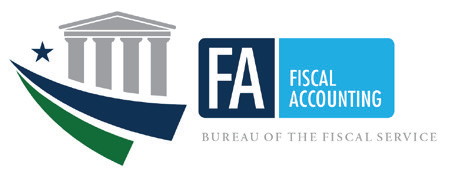 USSGLteam@fiscal.treasury.gov